МКДОУ «Детский сад №6 «Дюймовочка»город ЛюдиновоКраткосрочный познавательно -творческий проект в режиме самоизоляции  в старшей группе №1 «Смешарики»«Праздник со слезами на глазах»
Воспитатели: Тимашова И.Н.
Родичева И.М.

2020 год
Актуальность проекта.

Патриотическое воспитание ребенка – это основа формирования будущего гражданина. К сожалению, с каждым днем теряется связь поколений, очень мало осталось в живых ветеранов Великой Отечественной войны. Детям необходимо рассказать о Великой отечественной войне, о ее героях, о победе нашего народа.
Цель:- расширение  знаний детей о Великой Отечественной войне. воспитание патриотизма и чувства гордости за подвиг нашего народа в ВОВ.Задачи: - создать условия для ознакомления детей с ВОВ;- познакомить дошкольников с историческими фактами военных   лет;- формировать патриотические чувства.Участники проекта:Воспитатели, дети, родители.Сроки реализации проекта:   15.04.2020 - 30.04.2020 гг.
Этапы реализации проекта:Подготовительный этап.- составление плана деятельности; - подбор художественной литературы и интернет ресурсов о войне; - консультация для родителей «Как рассказать ребенку о войне?»
Практический этап.       1. Знакомство с рекомендуемой литературой;
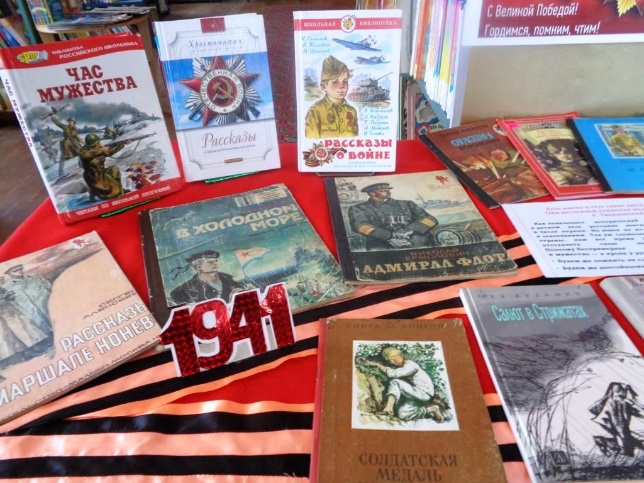 2. Просмотр видео и  мультфильма про ВОВ;3. Прослушивание аудиосказки «Мишка» Алексеев С.П.;4. Прослушивание аудиорассказа «Сластенка» Ю.Збанацкий.
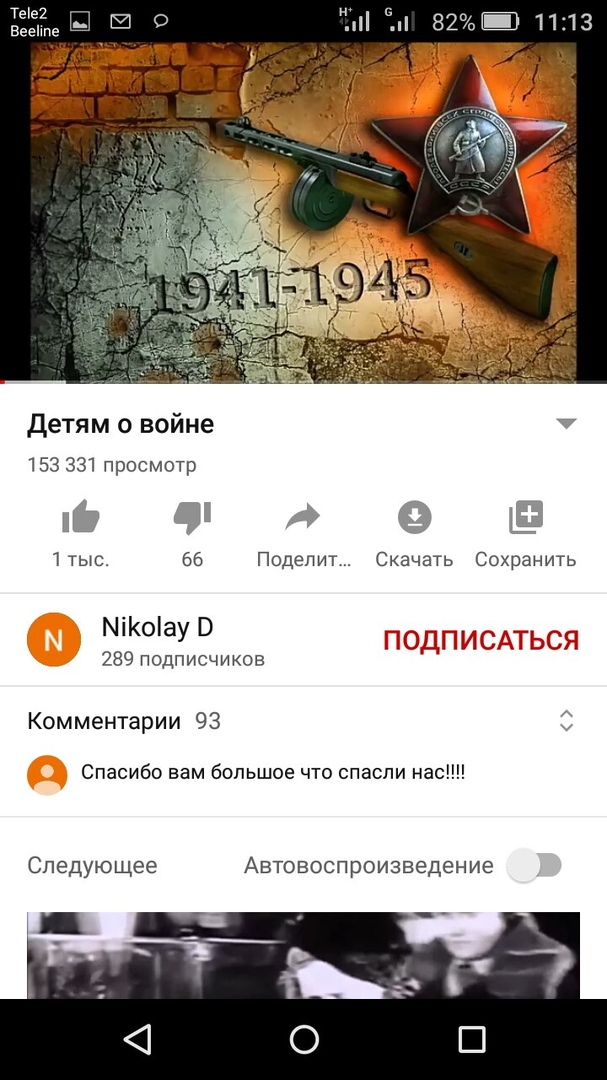 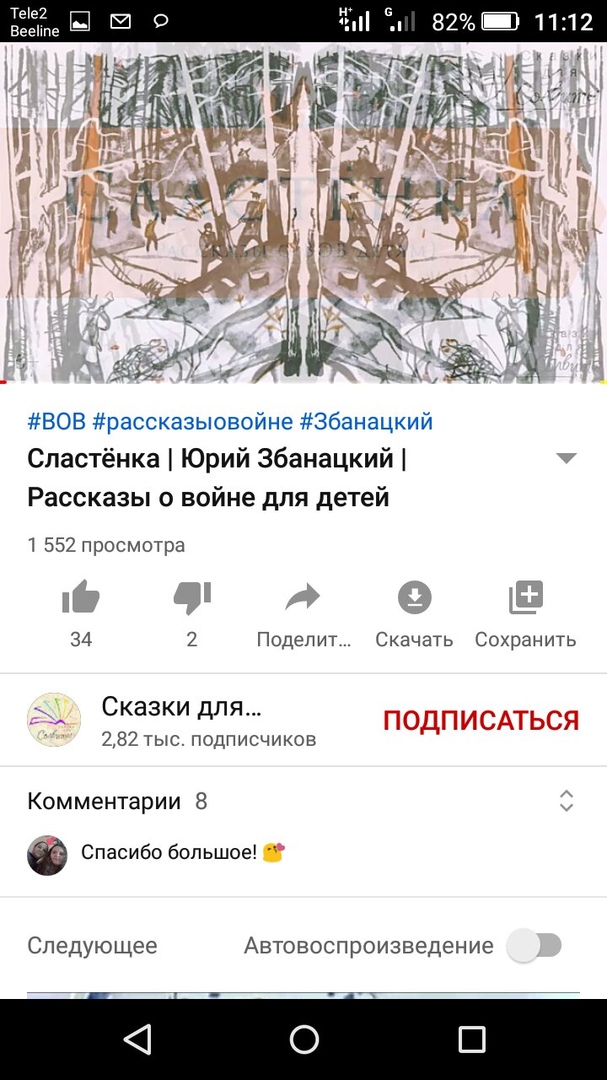 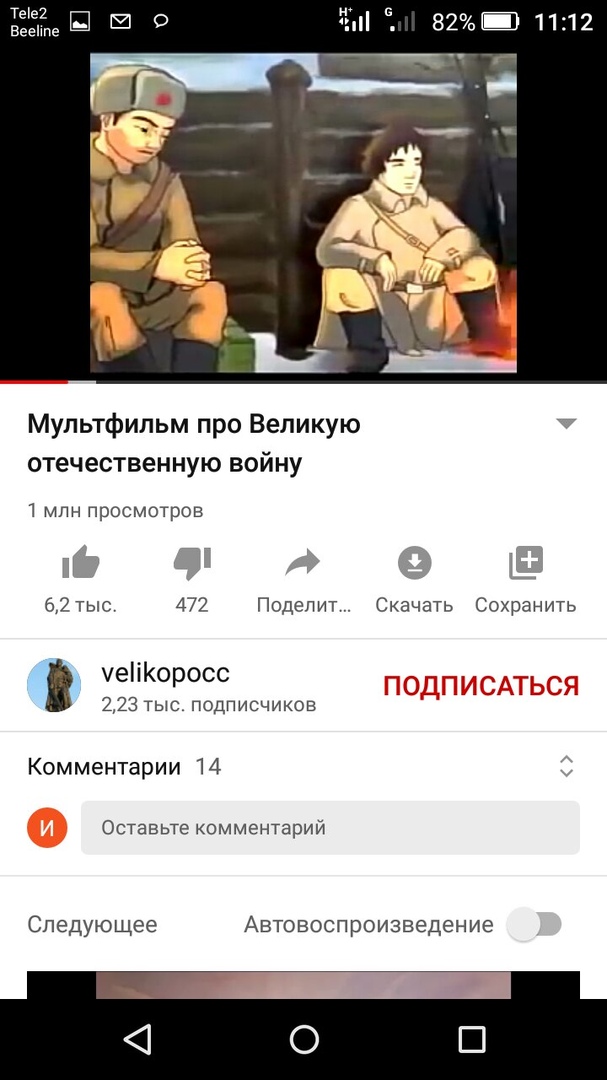 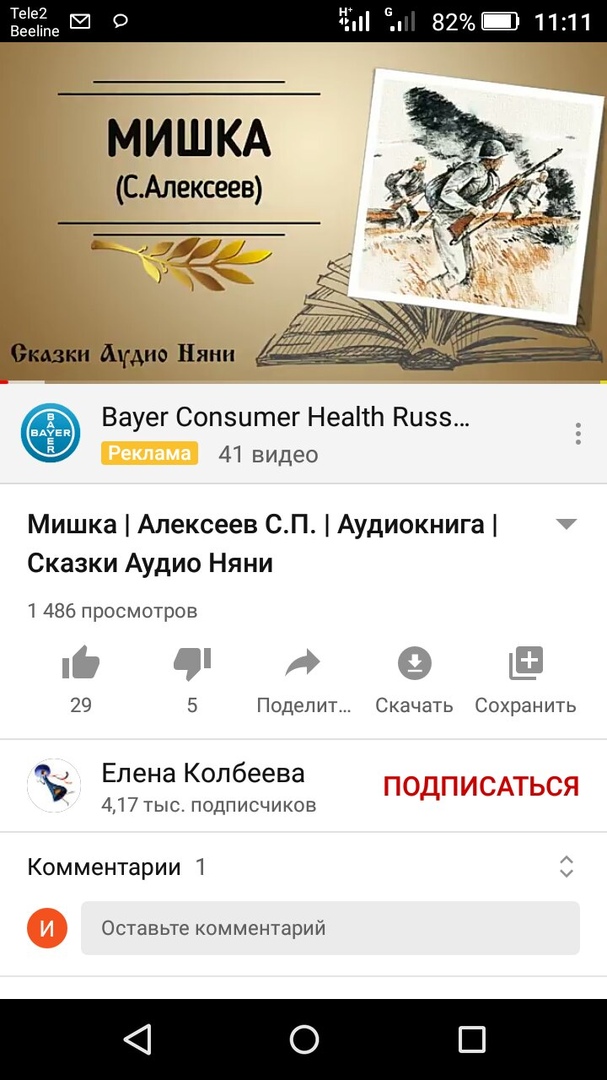 5. Видео выступления с прочтением стихов о войне;«Пусть дети не знают войны»               «Пусть не будет войны никогда                  М.О. Владимов                                                        С.Я. Маршак Лареева Кира https://www.youtube.com/watch?v=wXs63eL0nRE Платонов Артемhttps://youtu.be/Nmh7AloDkiU
6. Фотовыставка  рисунков «Праздник 9 мая»;
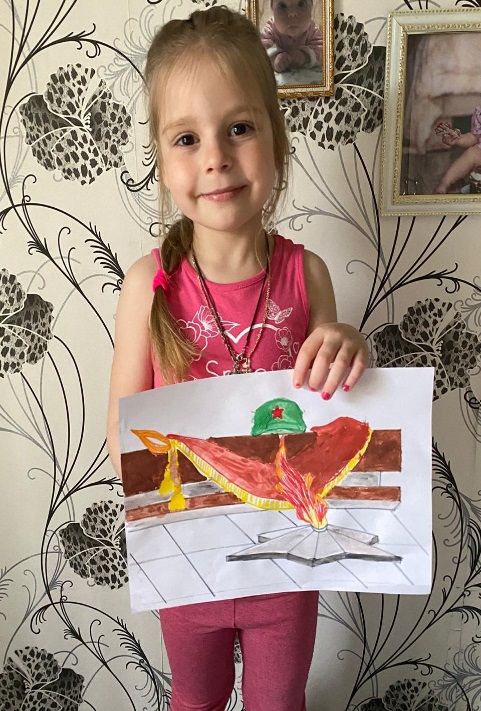 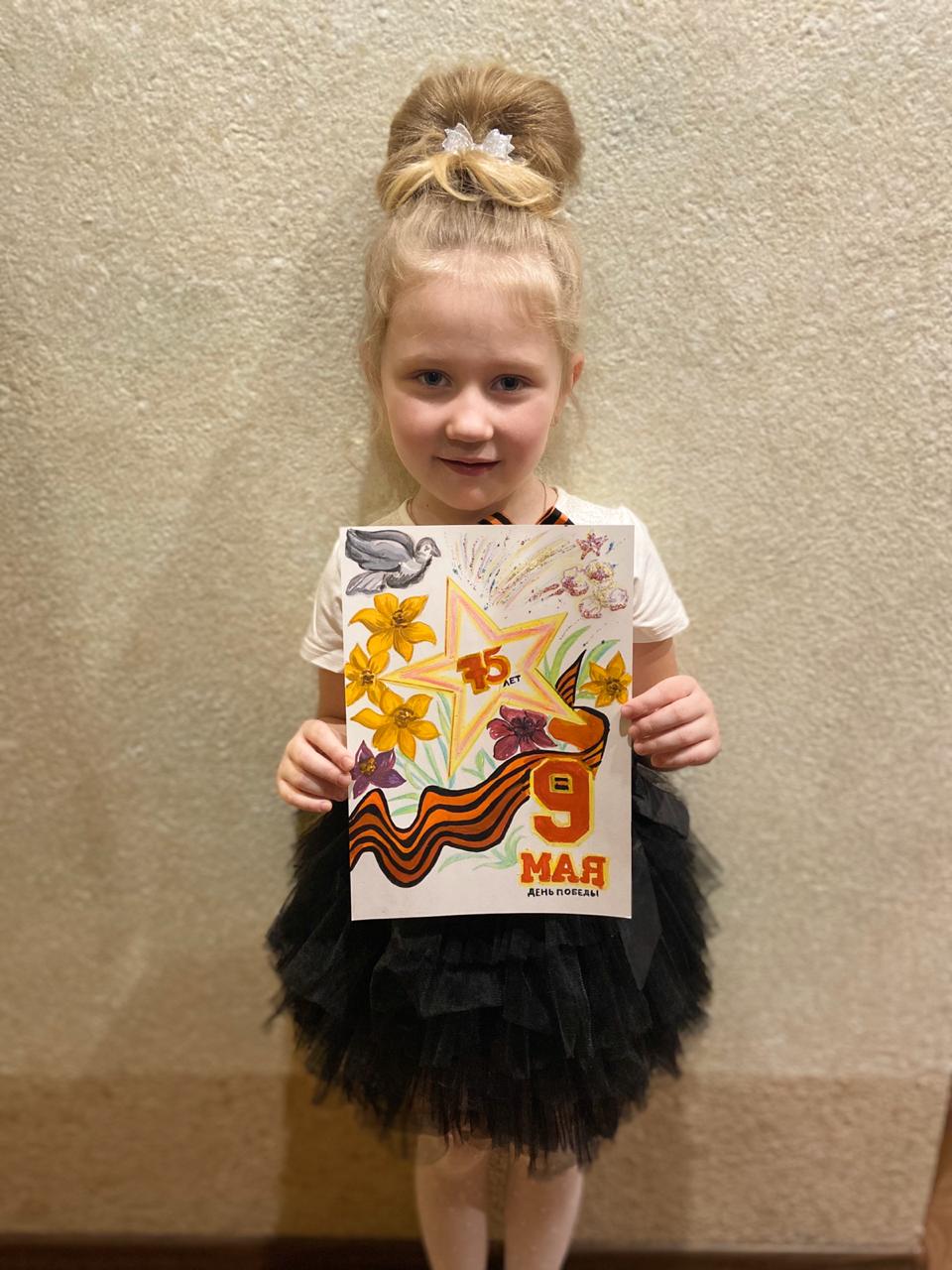 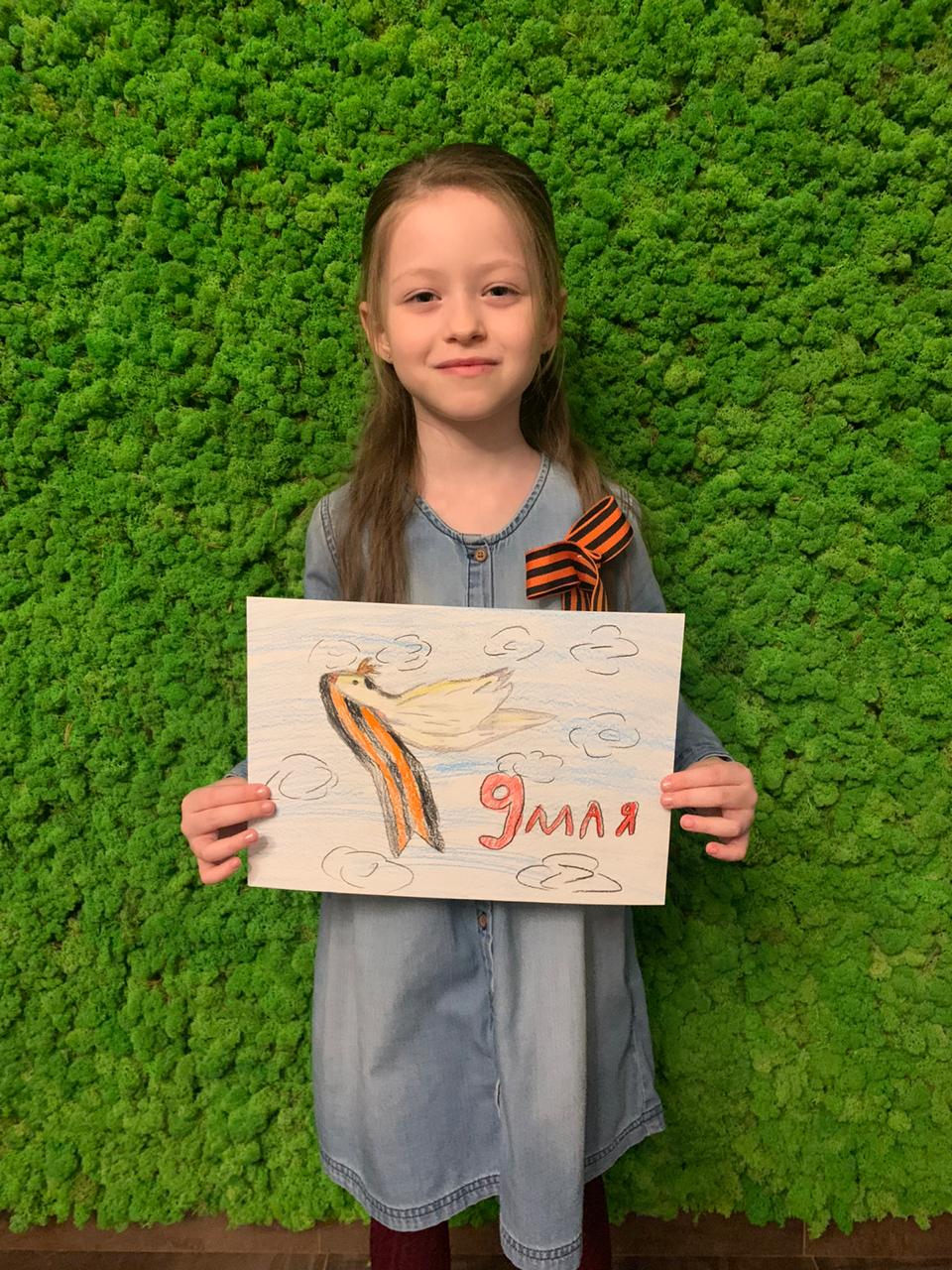 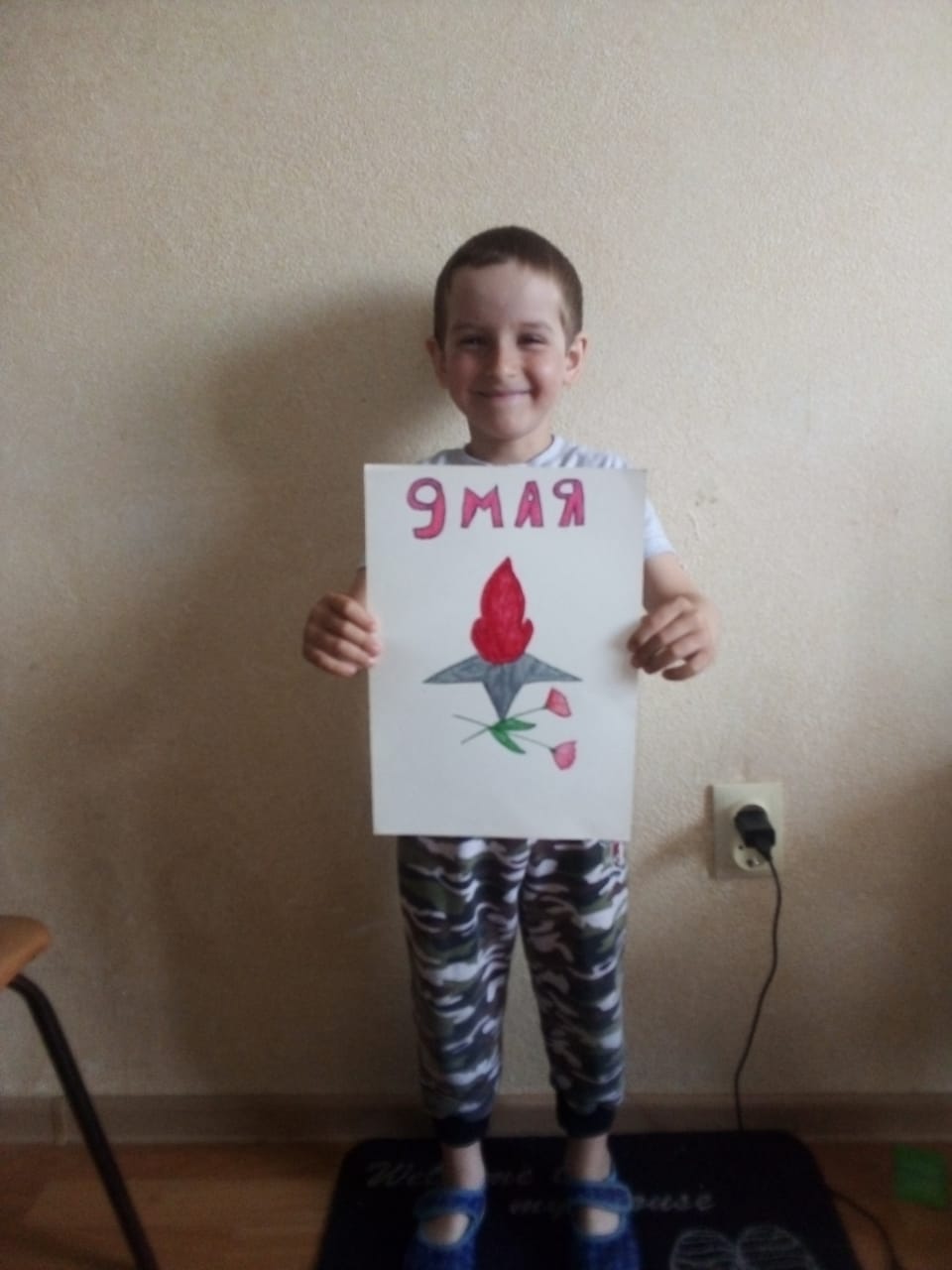 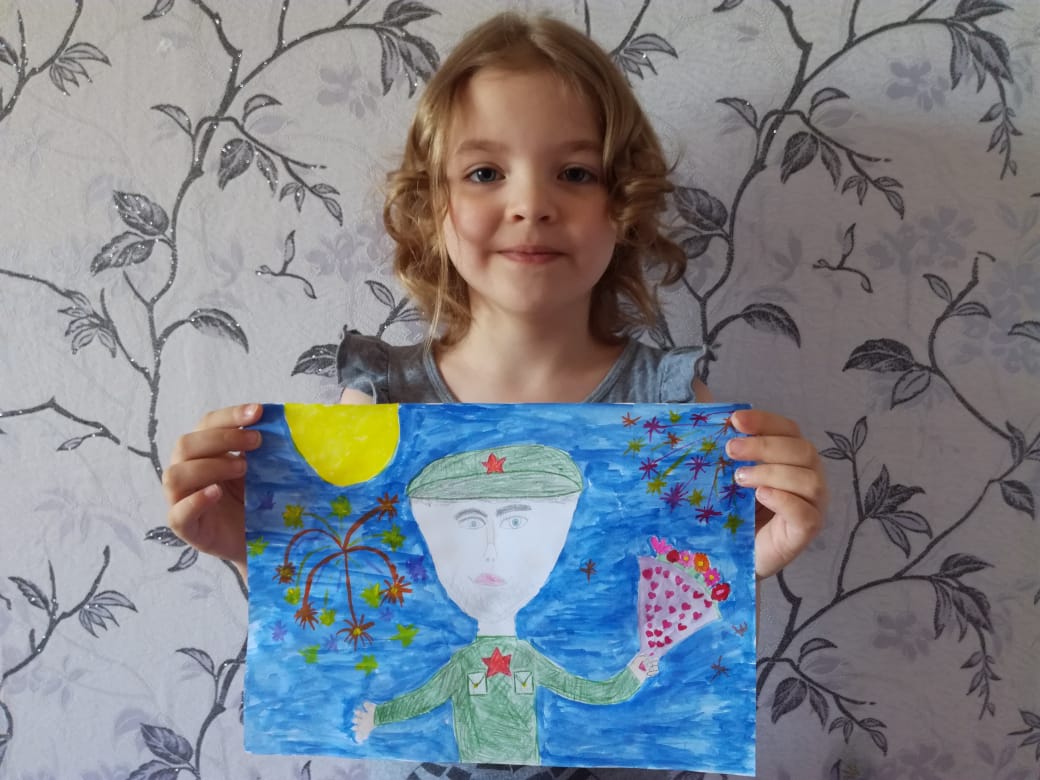 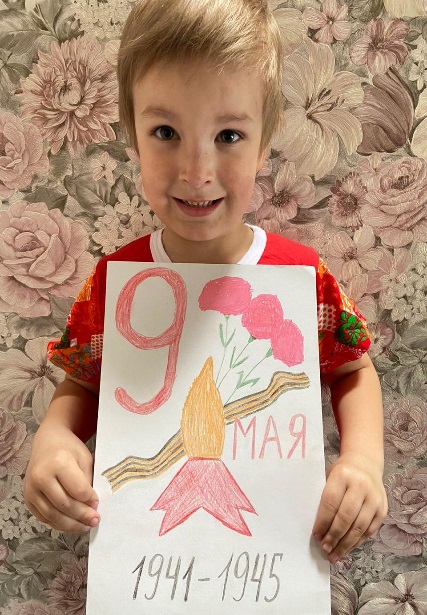 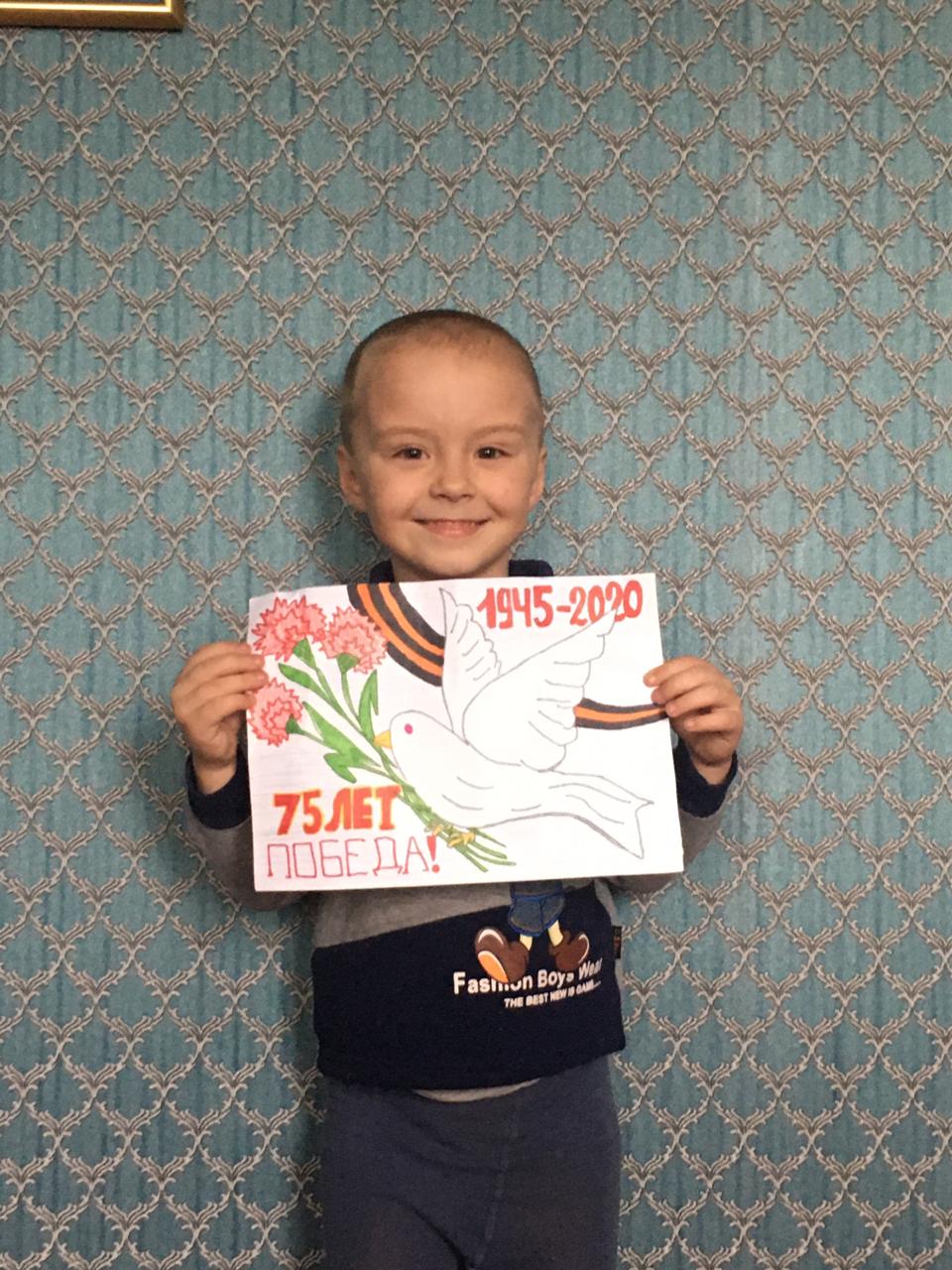 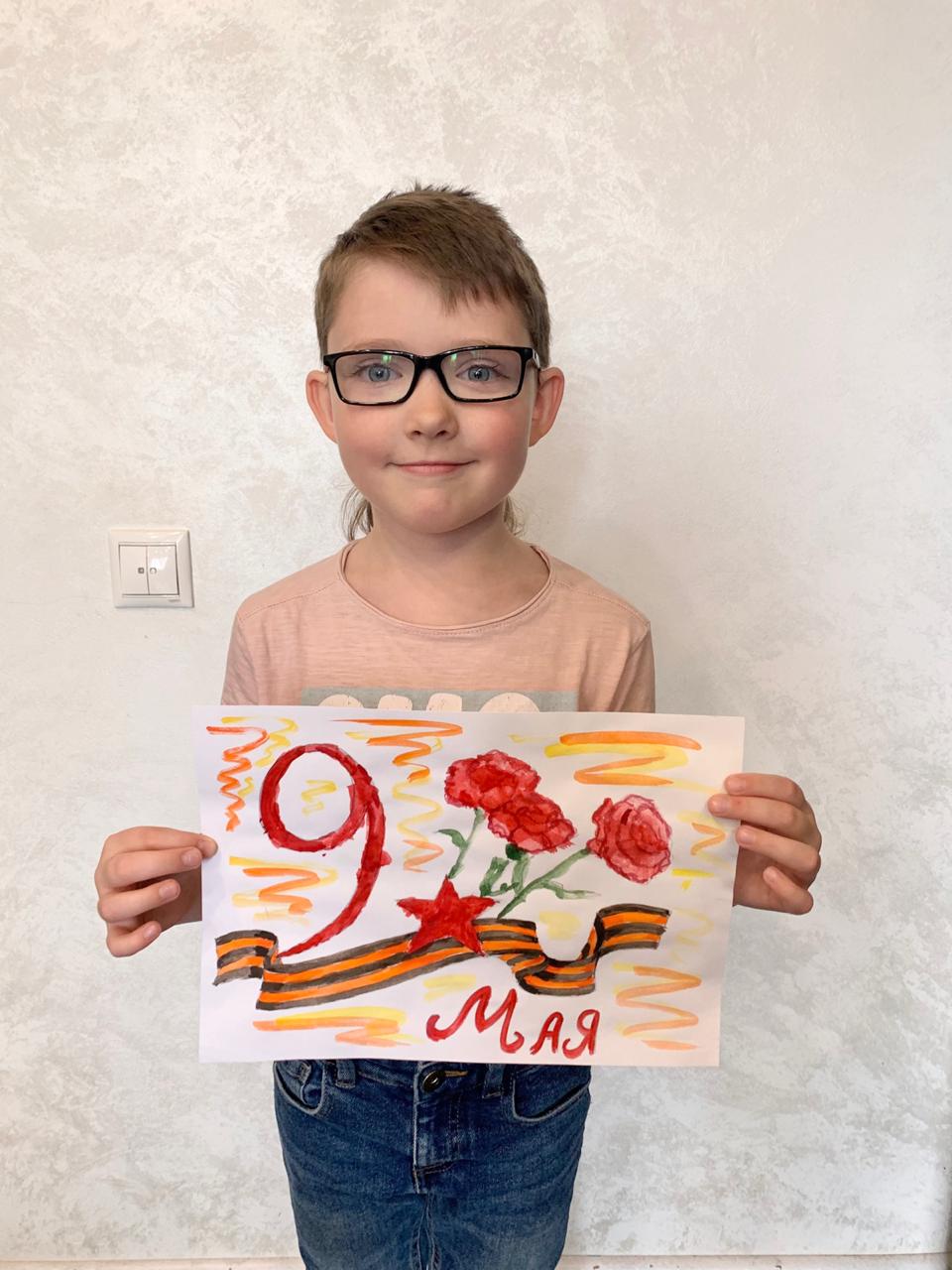 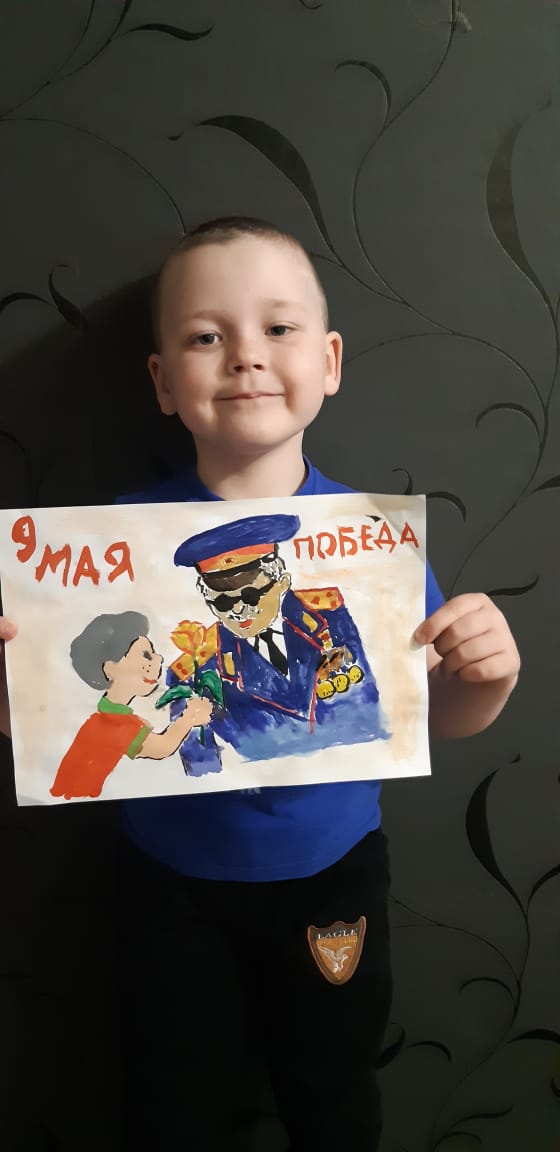 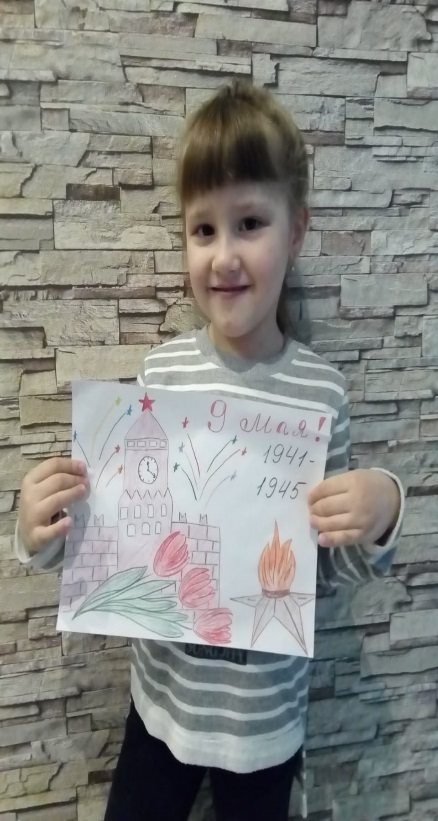 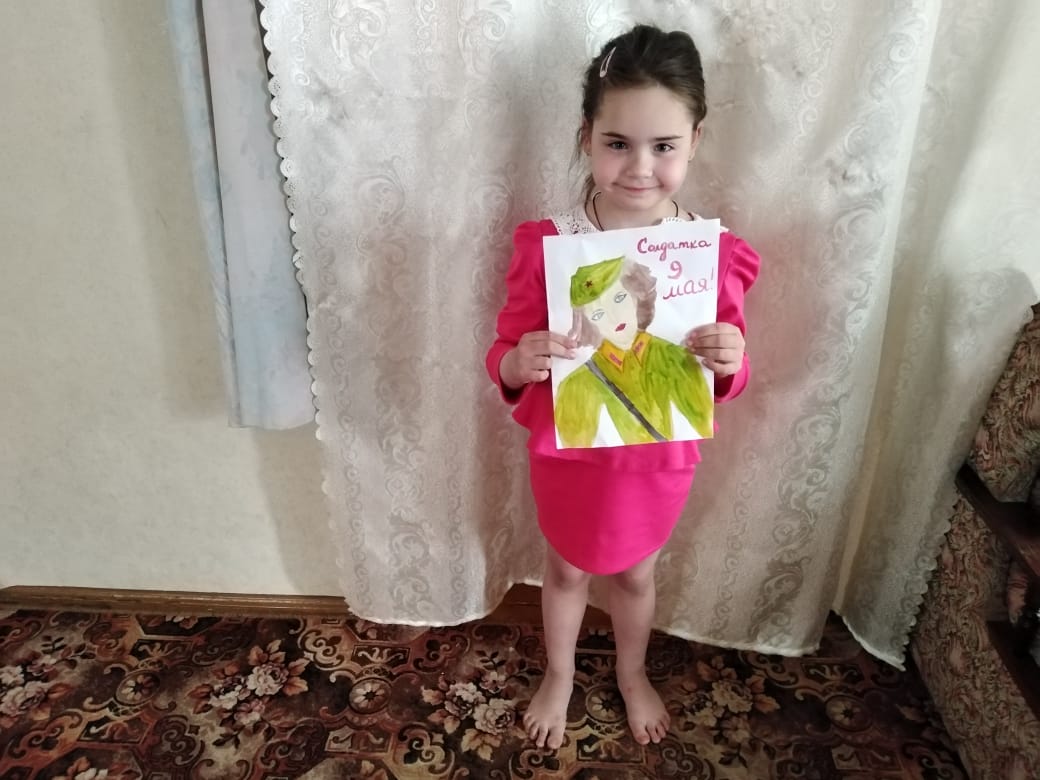 7. Пластилинография  Поздравительная открытка к празднику 9 мая.
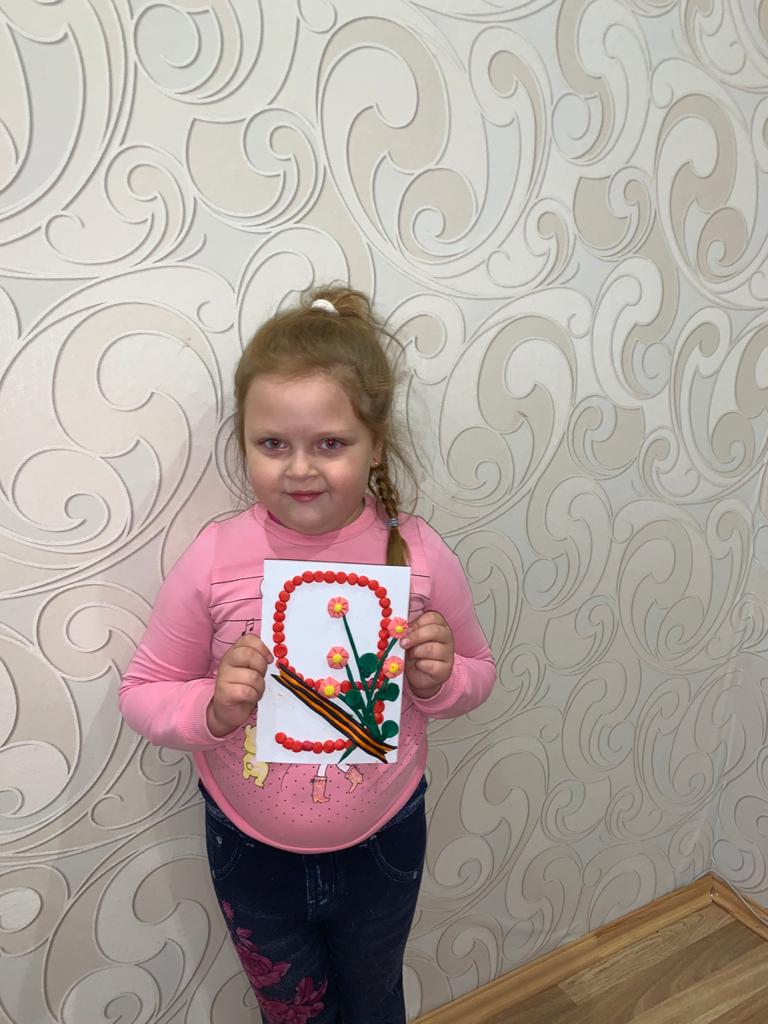 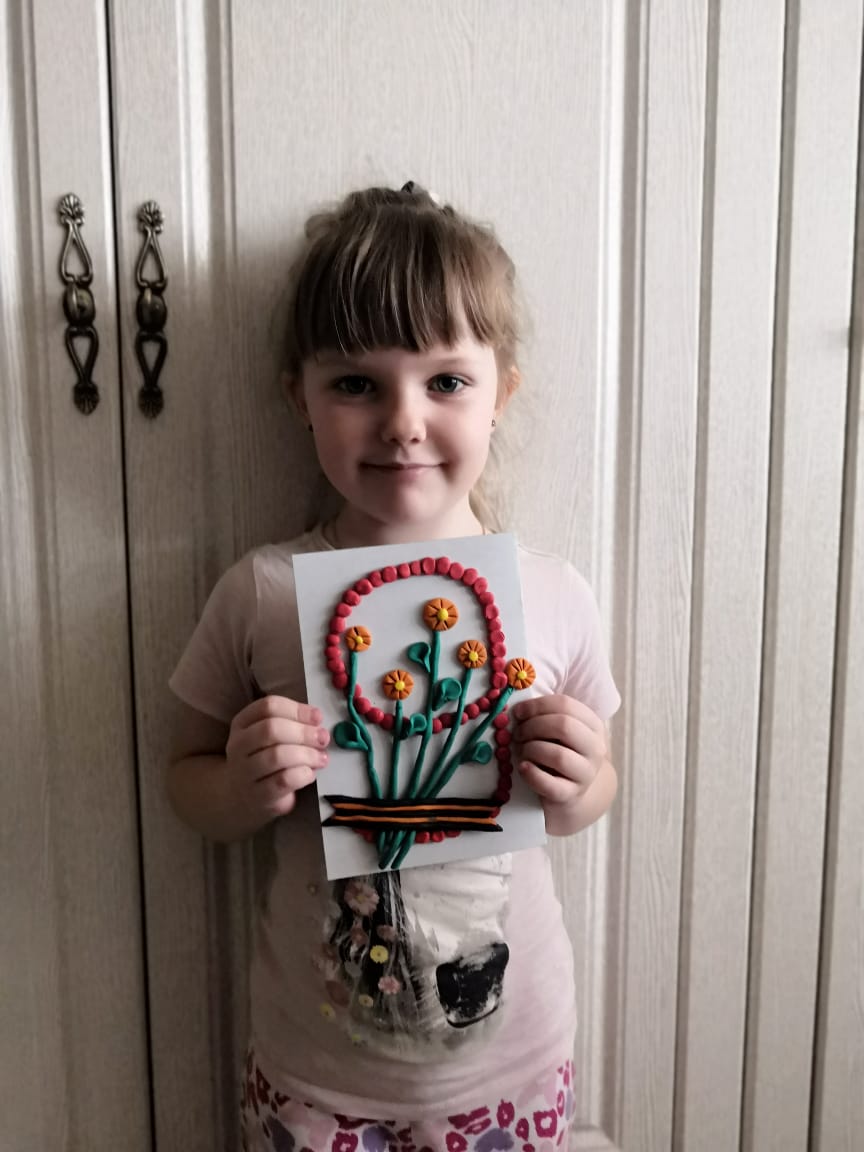 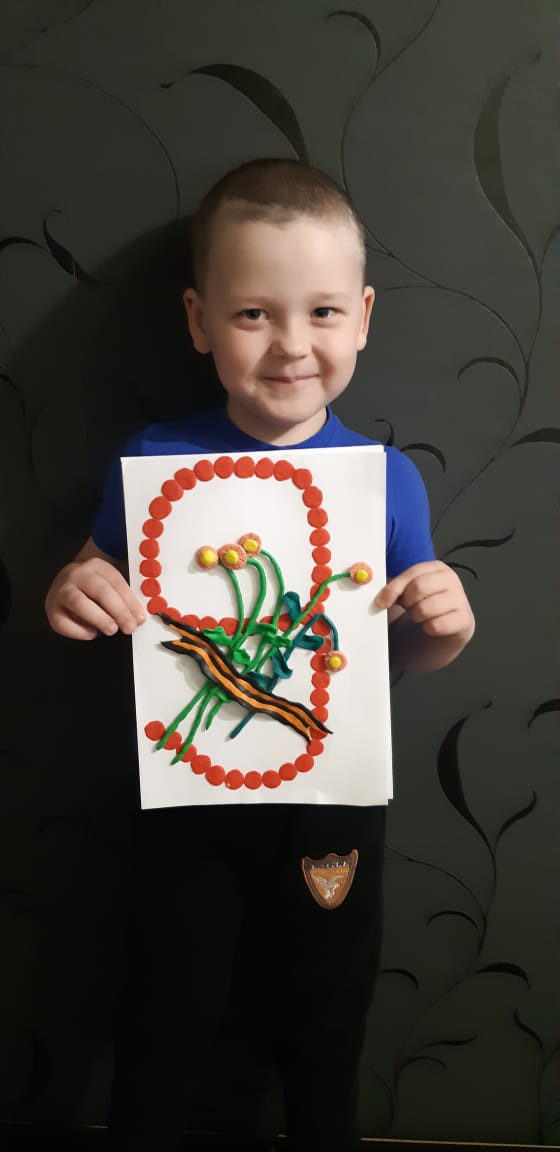 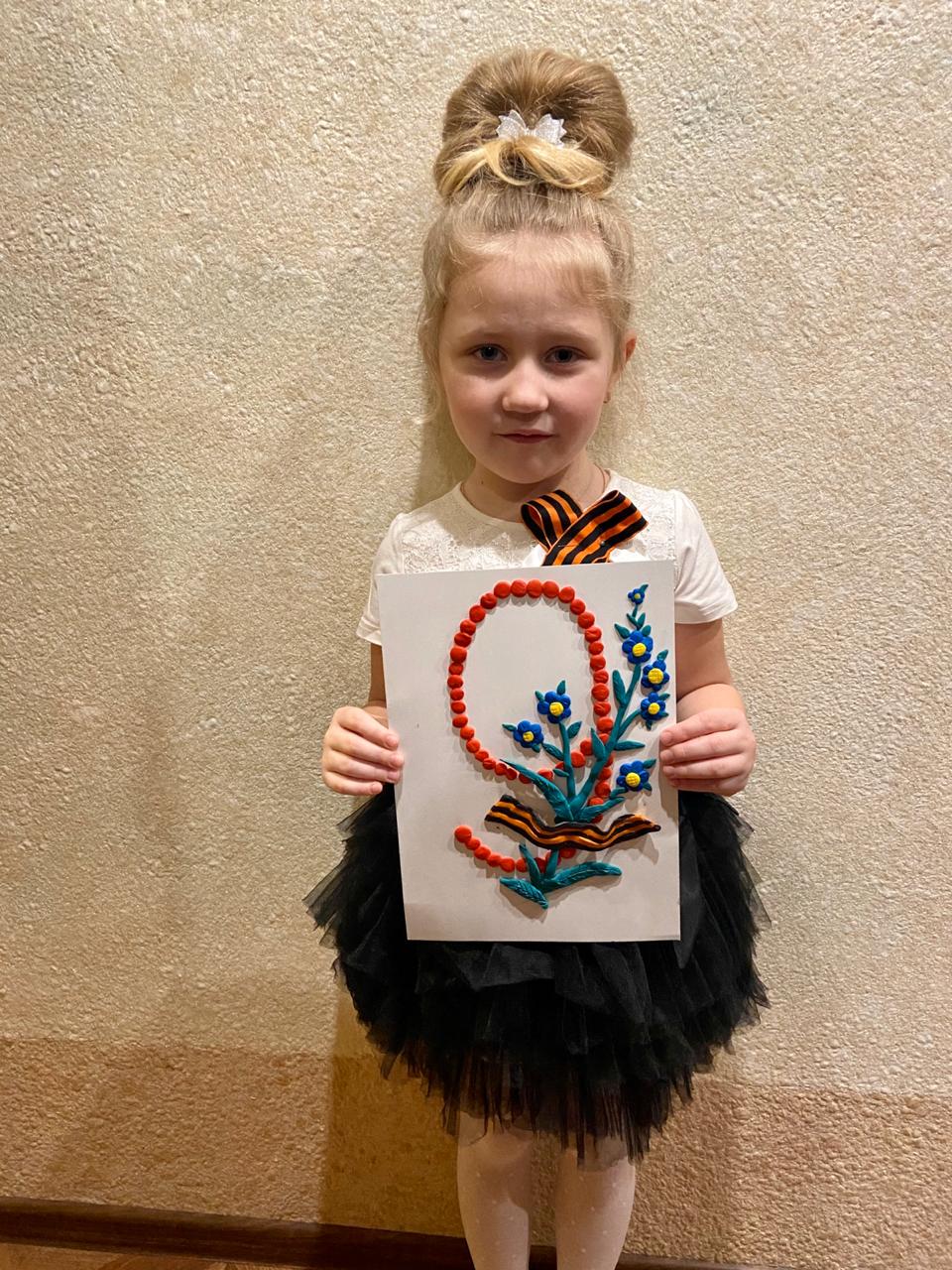 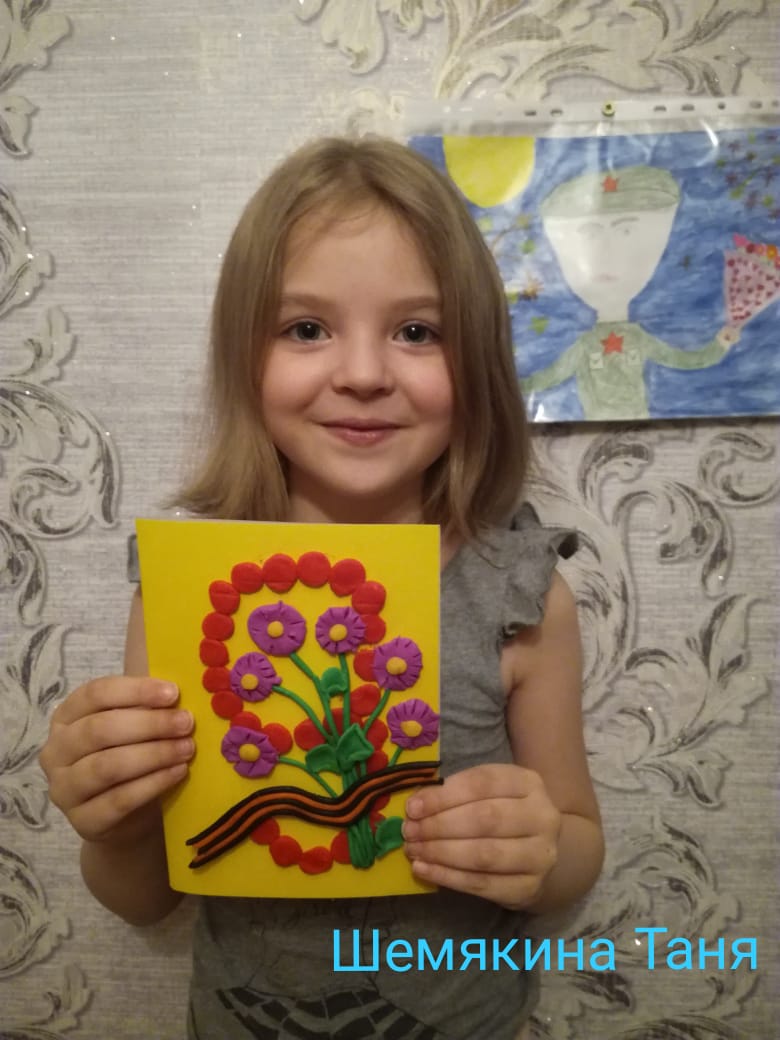 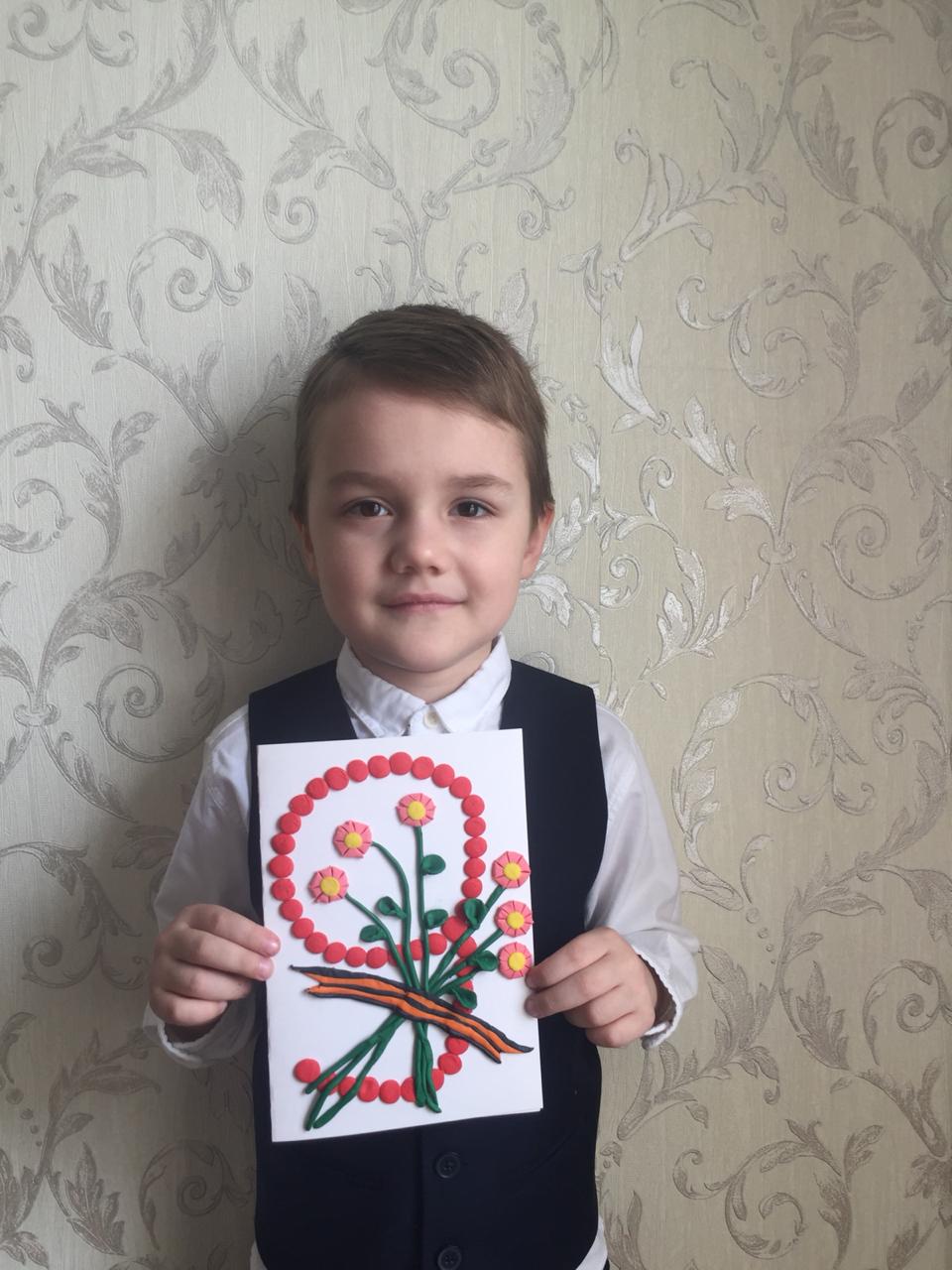 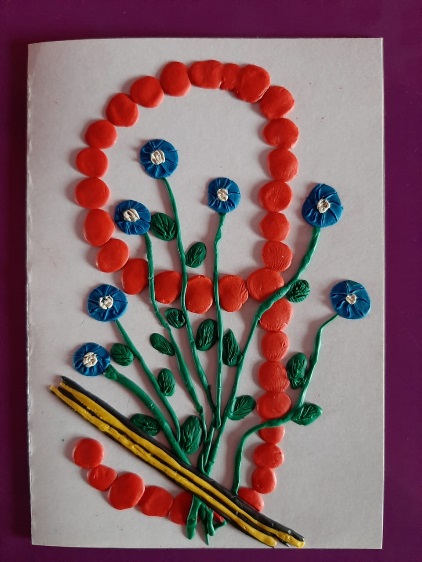 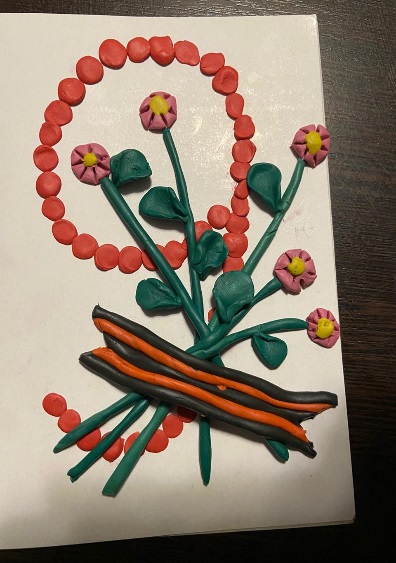 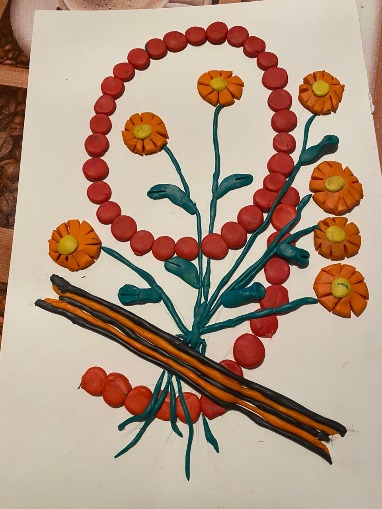 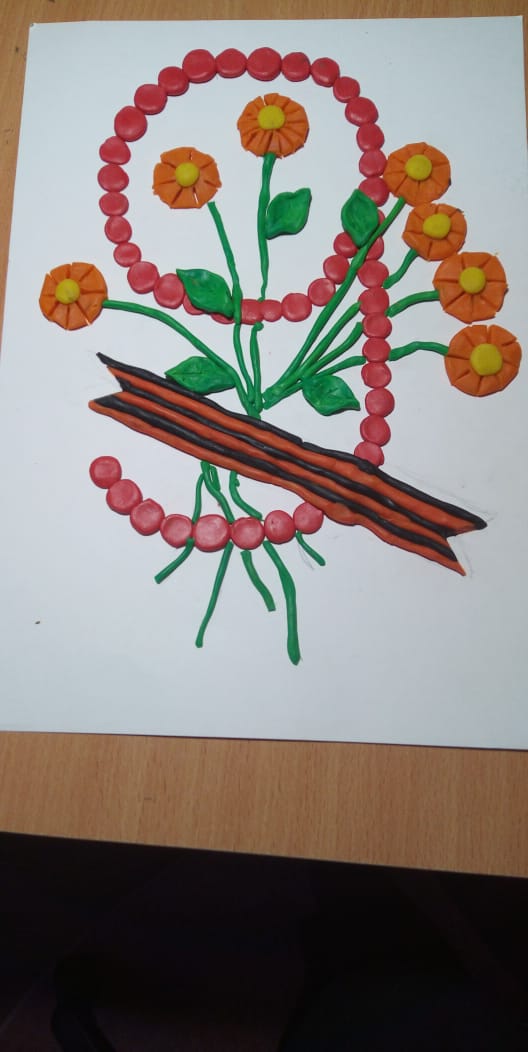 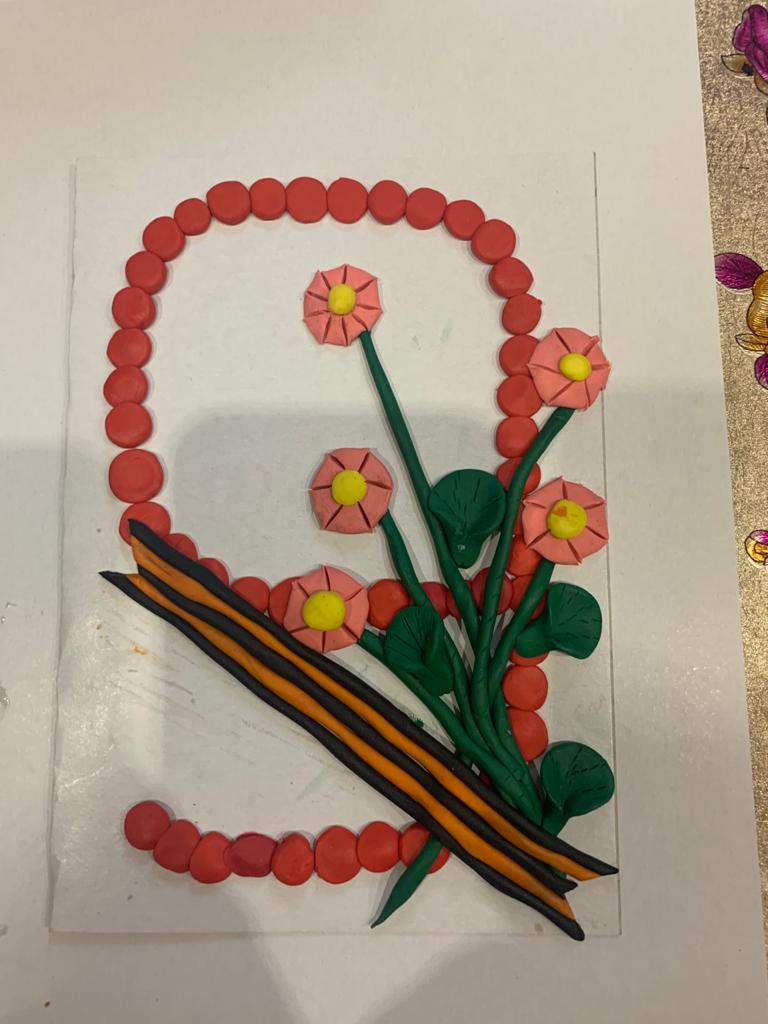 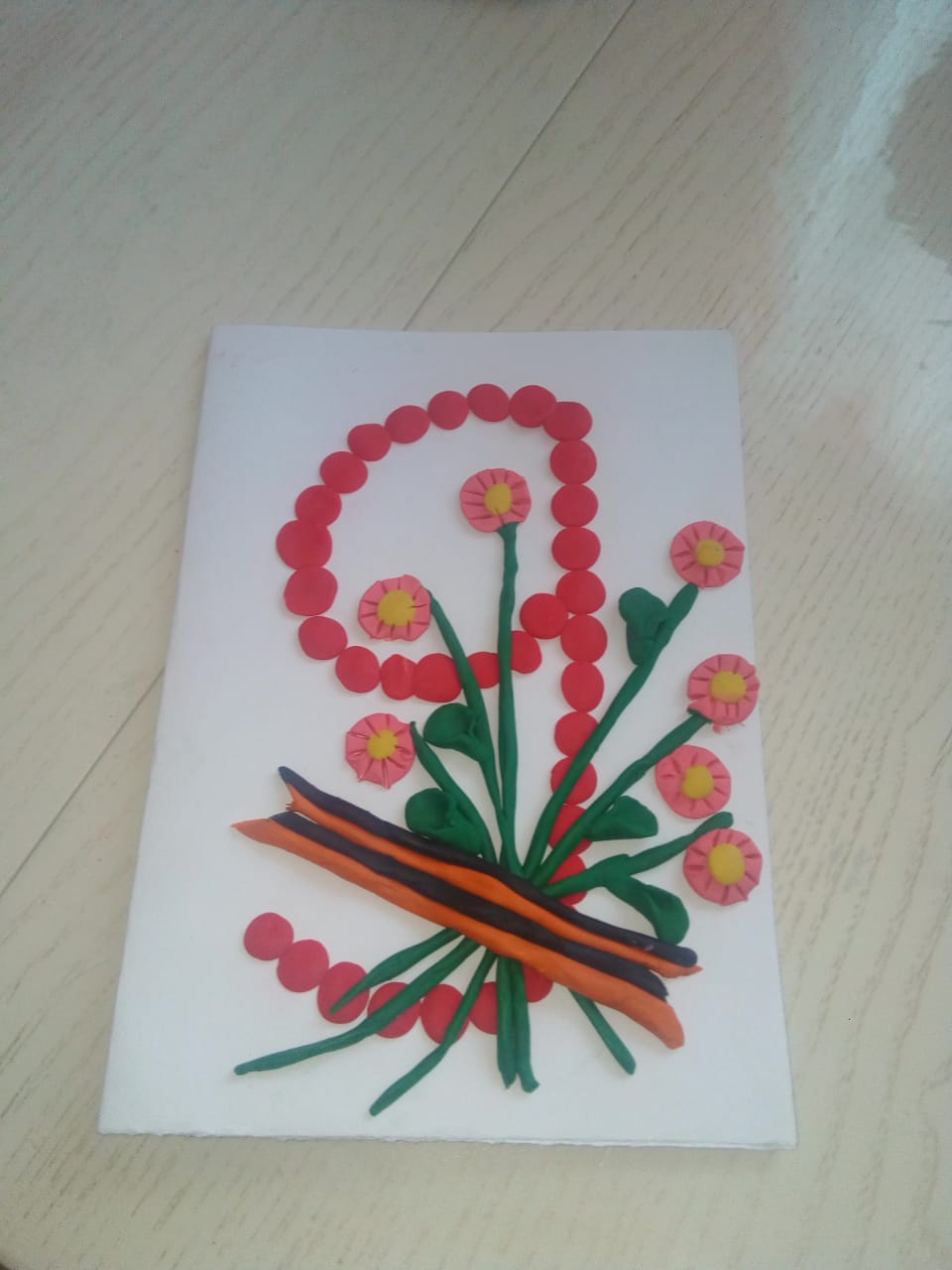 Заключительный этап.Участие детей в фотоколлаже «Спасибо за победу!!!»
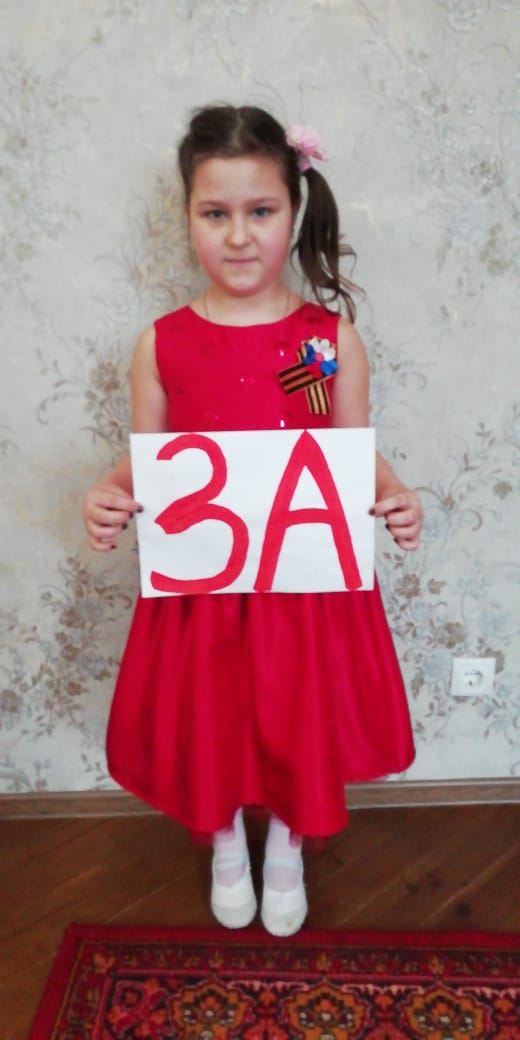 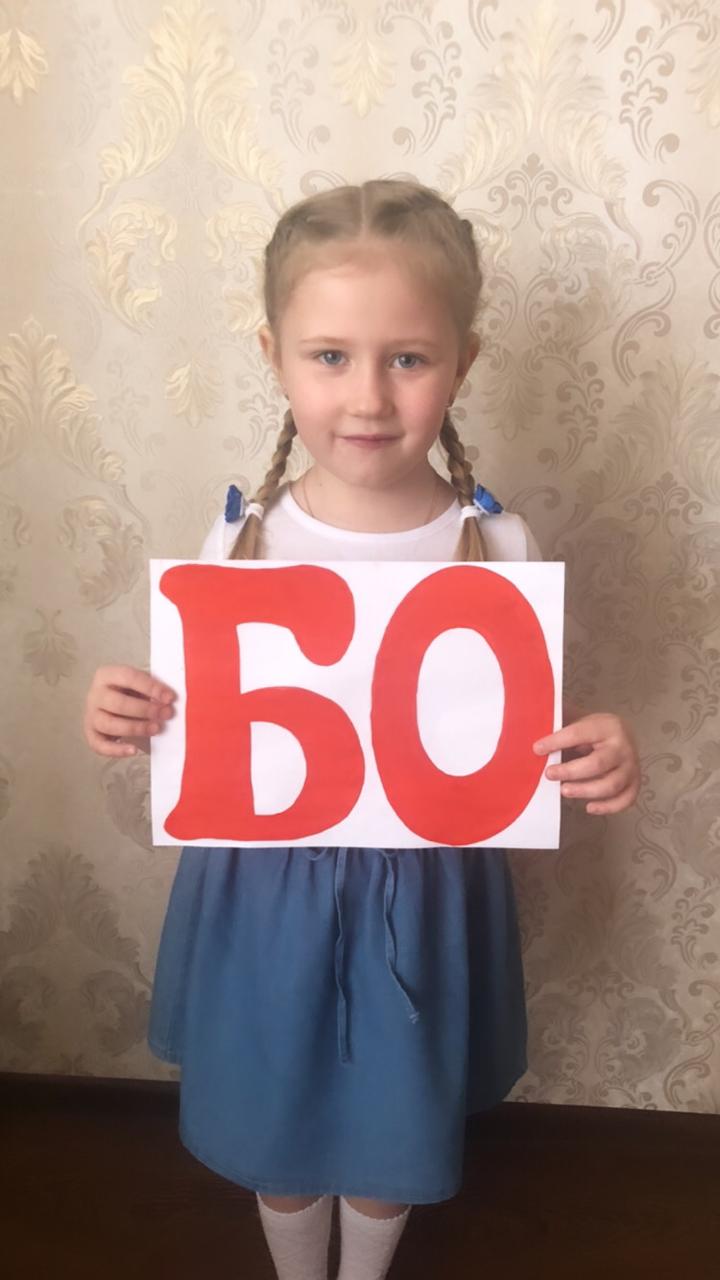 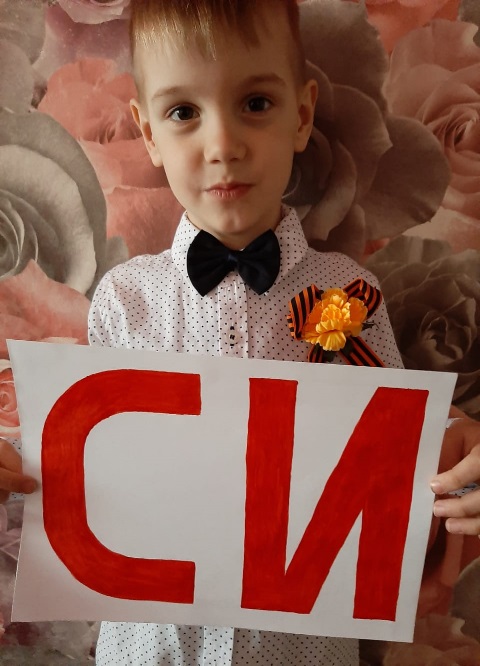 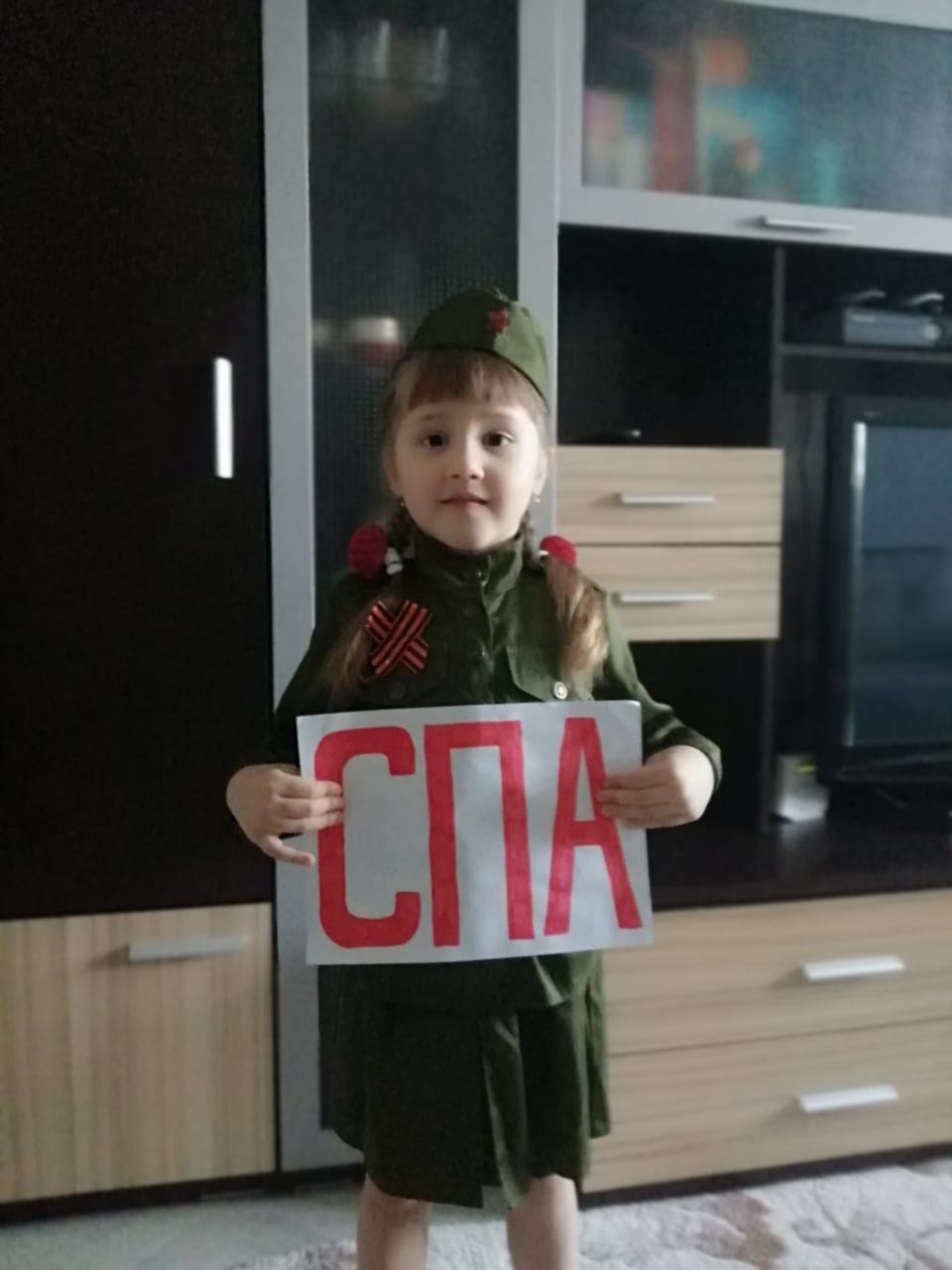 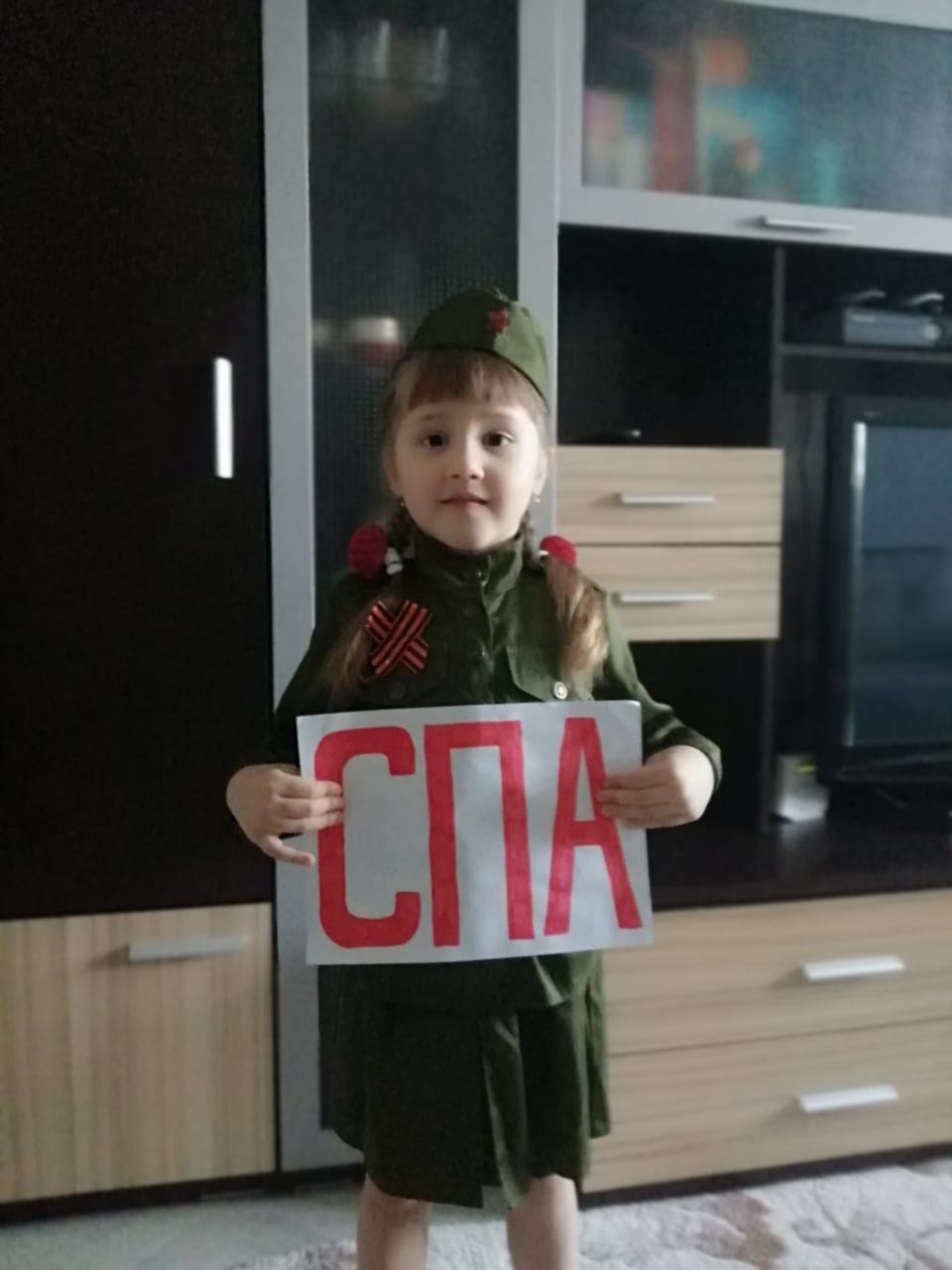 »
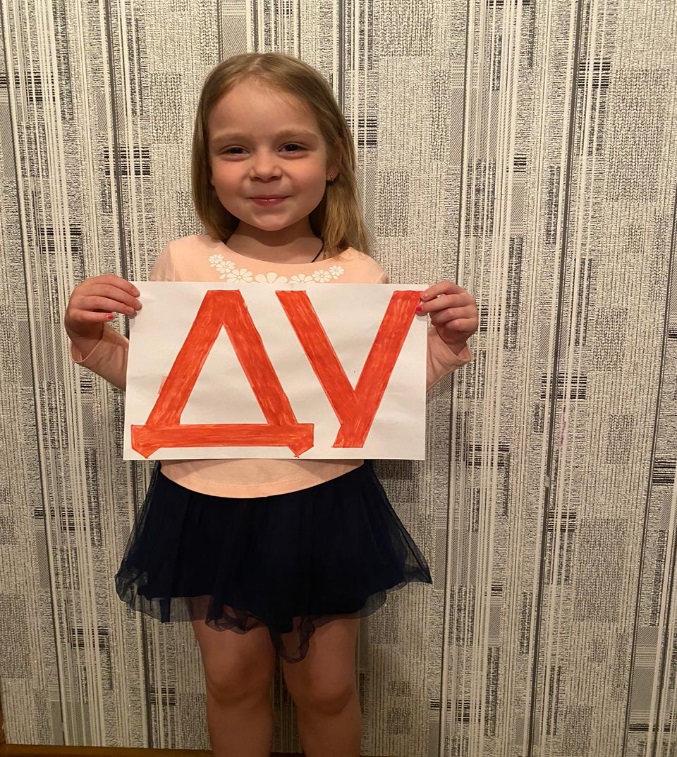 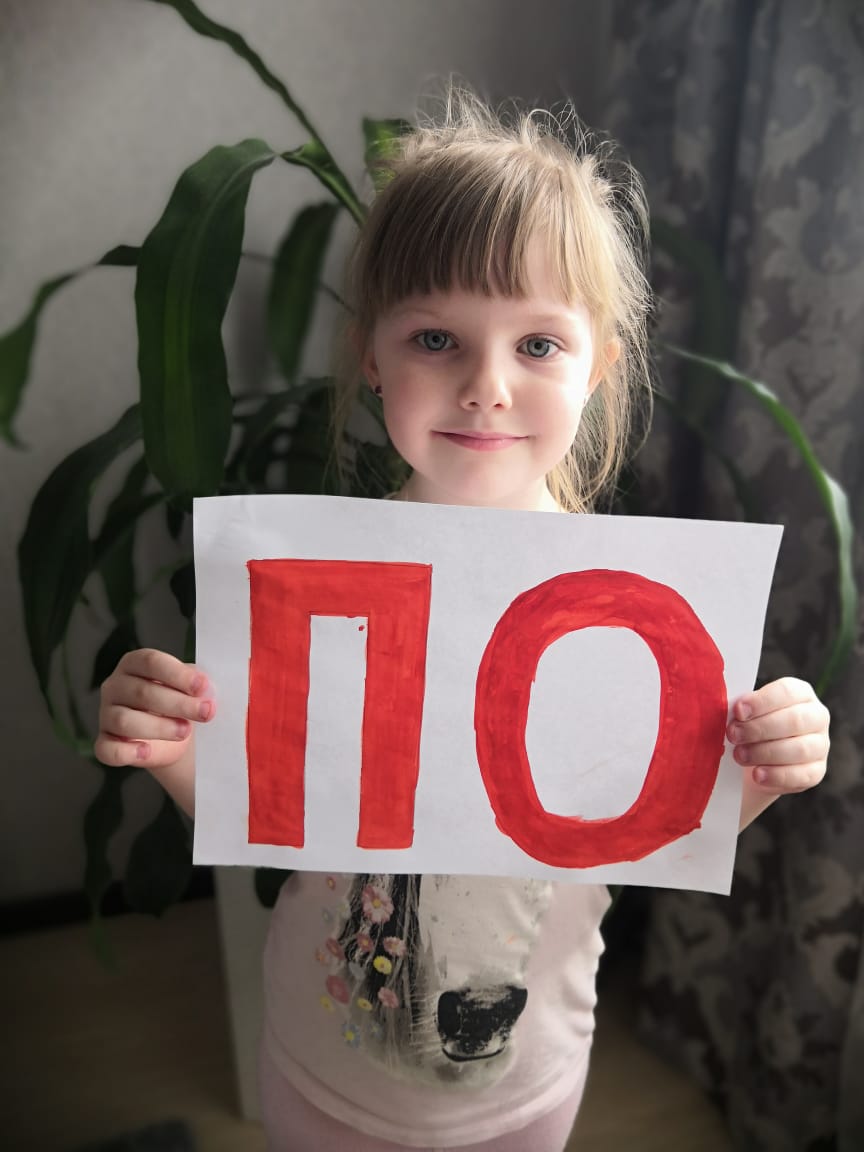 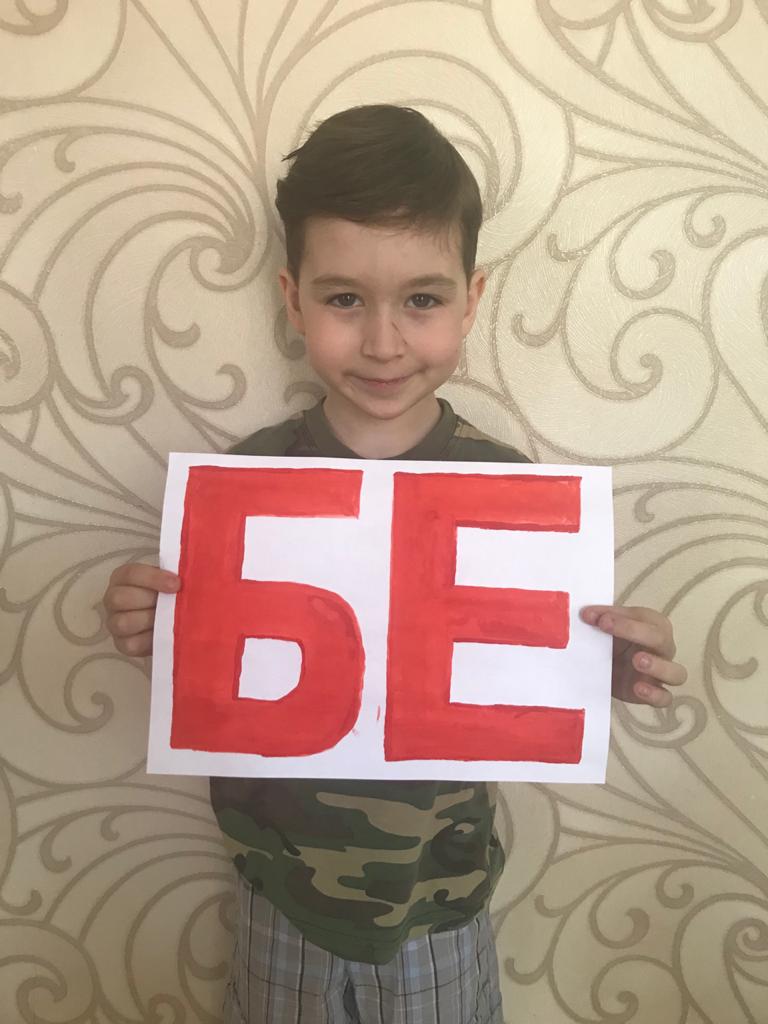 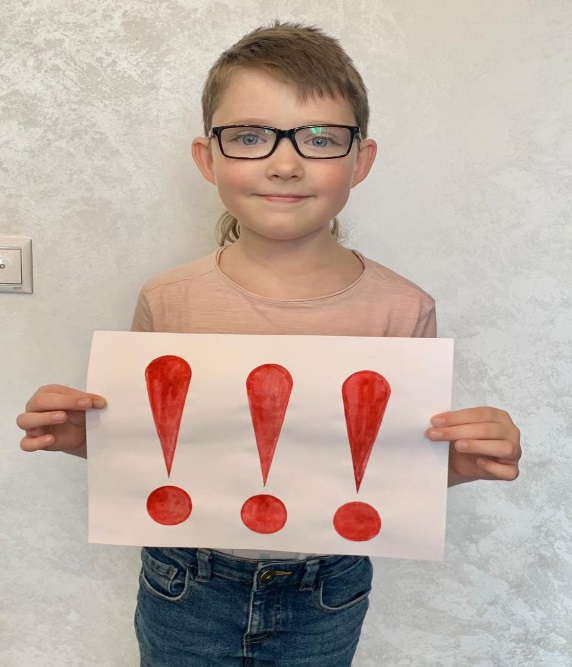 Список используемой литературы.1. Алешина Н. В. Патриотическое воспитание дошкольников: методические рекомендации/Н.В. Алешина. – М.: ЦГЛ, 2005.2. Кондрыкинская Л. А. Дошкольникам о защитниках Отечества: методическое пособие по патриотическому воспитанию в ДОУ/. Л. А. Кондрыкинская. – М.: ТЦ Сфера, 2006.3. Нечаева В. Г., Макарова Т. А. Нравственное воспитание в детском саду : для педагогов дошкольных учреждений/ В. Г. Нечаева, Т. А. Макрова – М.: Просвещение, 1984.4. А. П. Казакова, Т. А. Шорыгина «Детям о Великой Победе»– М.: 20105. Т. А. Шорыгина «День победы». – М.: 2010 г.https://vk.com/away.php?utf=1&to=https%3A%2F%2Fyoutu.be%2FWfw_KSgBLYhttps://vk.com/away.php?utf=1&to=https%3A%2F%2Fyoutu.be%2FOJ_iCU7SKmowhttps://vk.com/away.php?utf=1&to=https%3A%2F%2Fyoutu.be%2FeChTFBMAUo4https://vk.com/away.php?utf=1&to=https%3A%2F%2Fyoutu.be%2FENTaQBTQ2E4